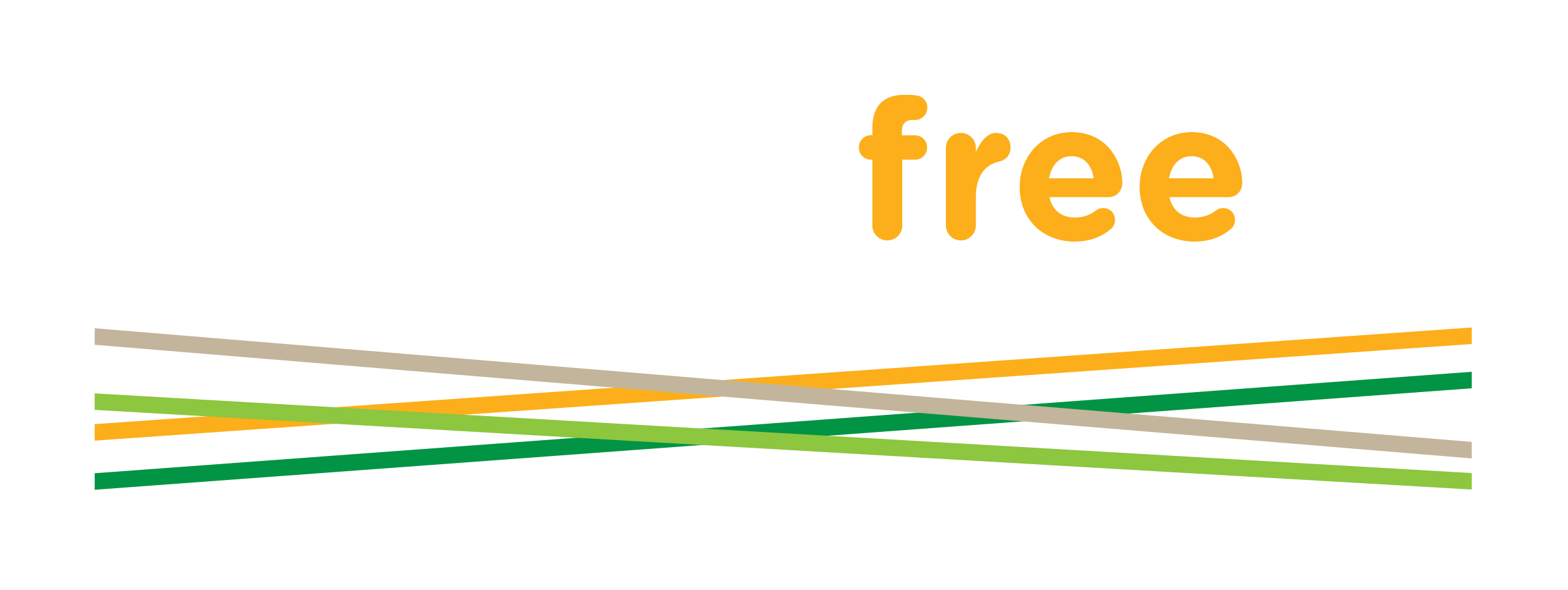 Bullying PreventionWorkshops Implementing the Bullying Prevention Guidance
[Speaker Notes: The aim of this presentation is to give schools an overview of the bullying and prevention guidance and allow them to work in the PB4L team to discuss some specific areas of the guidance. In particular they will be asked to focus on how this work can relate to their current PB4L framework and what are the next steps for their school in terms of bullying prevention.]
Workshops overview
The following slides are designed to support the delivery of professional development activities for schools through the 10 Bullying Prevention Workshops available on www.bullyingfreeNZ.co.nz

The materials for each of the workshops will include information about which slides to use for each workshop.
Trainer Slide
Trainer Slide
[Speaker Notes: Reminder of the guide that we are looking at today – Schools will have been asked in advance to bring along their copies.]
Working with parents and whanau
There are three aspects to working with parents in relation to bullying. 

Keep parents informed of the school policy including: 
the school’s definition of bullying 
all the ways in which the school works to prevent bullying 
the school policy for responding to bullying
Workshop 9
Working with parents and whanau
Including parents in interventions and problem solving, e.g.: 

Restorative practices
Method of shared concern
Workshop 9
Working with parents and whanau
Sign-post parents to other area of information and support, e.g.:

NetSafe for concerns regarding digital use
A clear complaints procedure showing how parents can speak to the Board of Trustees if necessary
Workshop 9
Providing advice to parents and whanau
Information schools could include for parents and carers who suspect a child may be a target of bullying:
Stay calm.
Work out how to deal with the situation together.
Reassure the child they have done the right thing by talking about it.
Reassure the child it’s not their fault,
Reassure the child that parents/carers will work with the school to make things better.
Agree on a plan of support for the child.
Regularly check in with the child to see how they are.
Workshop 9
Providing advice to parents and whanau
Information schools could include for parents and carers who suspect a child is bullying others:
Talk to the child to get the full story and their point of view.
Be clear about what is and is not acceptable behaviour at school and at home.
Explain how bullying affects the target, the bystanders and the school environment.
Discuss better ways to handle situations where the child may act aggressively.
Regularly check in with the child to see how they are doing.
Recognise and praise appropriate behaviour.
Talk to the school and child’s teacher about how they can help.
Workshop 9
Providing advice to parents and whanau
Information schools could include for parents and carers who suspect a child is a target of cyberbullying:
Ask questions about how digital technology is being used.
Take an active approach to discussing digital issues with their child.
Not to access to technology as a sanction in response to  being cyberbullied / cyberbullying.
Save all bullying messages and images to use when reporting to the school or Police.
Contact the Police if cyberbullying involves physical threats or could put the child in danger.
Lodge a complaint with the mobile phone or social networking site provider.
Contact NetSafe.
Workshop 9